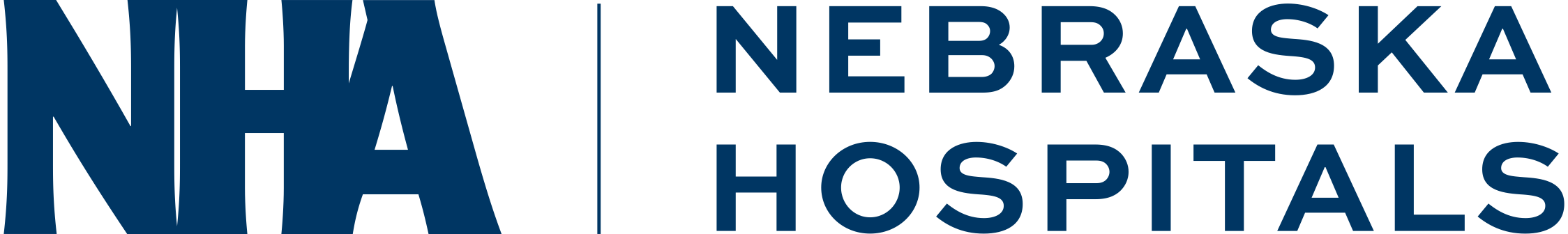 What’s the Return On Investment for Emergency Management and Business Continuity in Healthcare?

Determining Your Program’s ‘Worth’, in Dollars and Cents
Lance Lynch – MBA, CHEP, CBCP
June, 2024
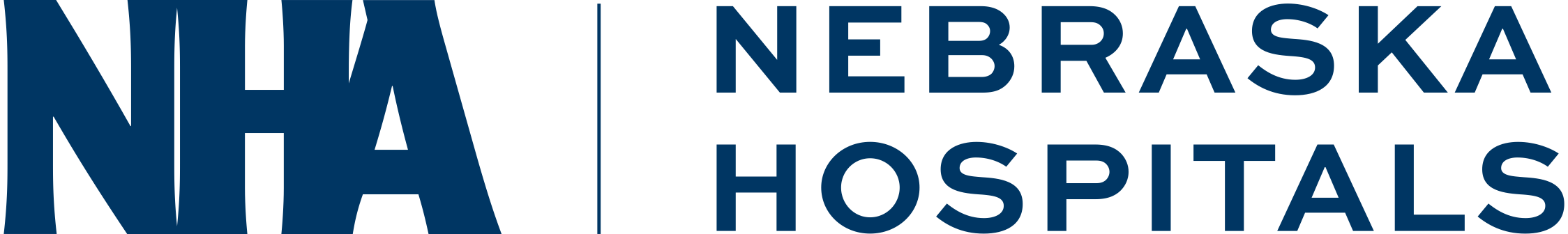 Intro’s and Overview
Objectives Review
FTE & Budgetary 
Leadership Support
Participation
Agenda
Introductions
Hospital Em. Mgmt. & Bus. Cont.
Enterprise Program Manager covering 11 hospitals 
3 Adult & 2 Pediatric Trauma Centers, 1 Burn Centers
SME – TJC, CMS Accreditation Standards
Multiple FEMA courses & certifications including the National EM Academy 
Paramedic
911 Response, FTO
Ground Critical Care Transport – Neonatal and Adult 
NY & NJ Certified Paramedic, CT Licensed Paramedic, CCEMT-P (NYP)
Educator
FEMA CDP Contract Instructor
FEMA CDP Indirect Instructor 
Fire Instructor 1, ProBoard Certified 
AHA Instructor 
NAEMT Instructor (Former)
Arthur B. Ditzel, Jr, EMT-P, PCP
Program Manager, Emergency Management Operations & Logistics
Introductions
Hospital Em. Mgmt. & Bus. Cont.
Coordinator, Manager, and Director
Regional Level 1 Trauma / Burn Centers
SME – TJC, CMS Accreditation Standards
Heavily Involved-With/Chaired various Healthcare Coalitions
Multiple CDP courses & certifications
Paramedic
911 Response, FTO
Air & Ground Critical Care Transport
NRP, FP-C, CCEMTP/PNCCT (Former)
Invasive Cardiology
Educator
AHA Regional Faculty – NC, SC, GA (Former)
Community College & University
CoAEMSP, CAAHEP Accreditation
Lance Lynch, MBA, CBCP, CHEP
Healthcare Lead, Veoci
Owner, Principal Consultant, Adaptiv Consulting Solutions
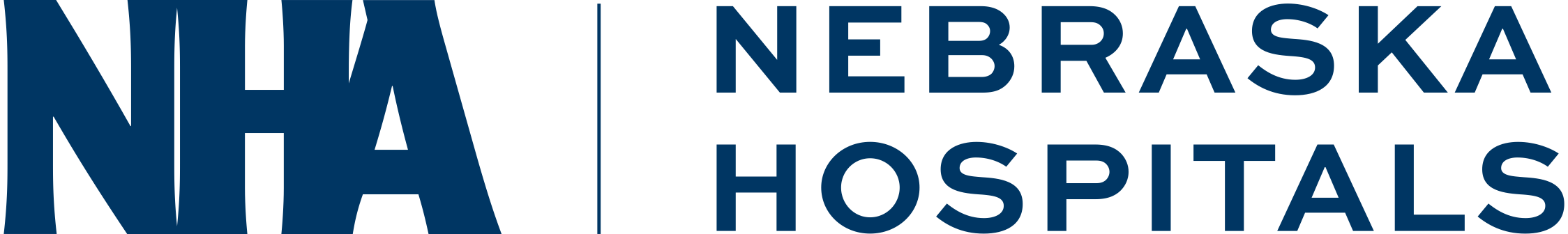 Explain your impact…
Calculate the cost of downtime…
Relate a quantified value… 
Develop a strategy…
Objectives
Polling Question # 1:
Describe the maturity of your
Emergency Management Program
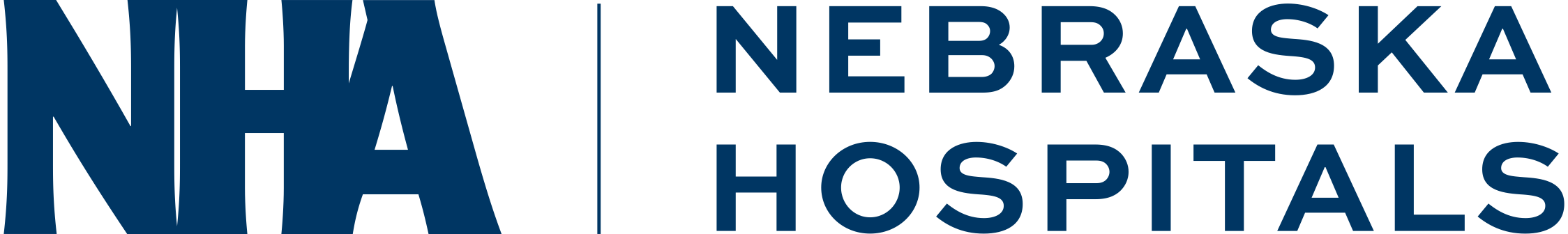 Polling Question # 2:
Describe the maturity of your
Business Continuity Program
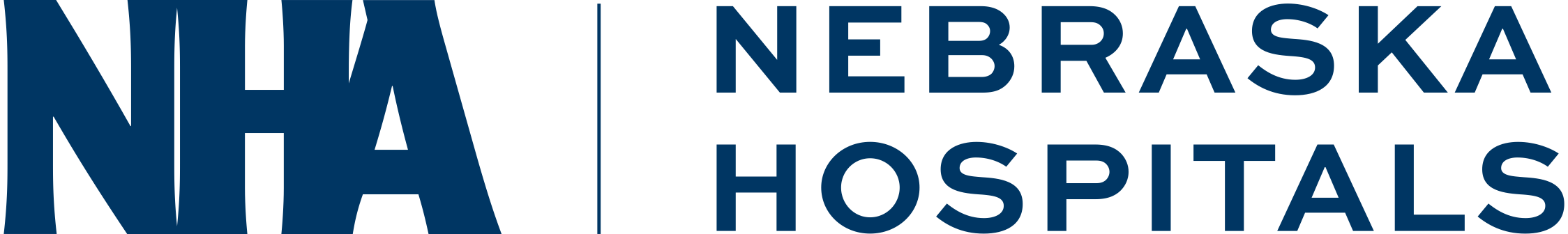 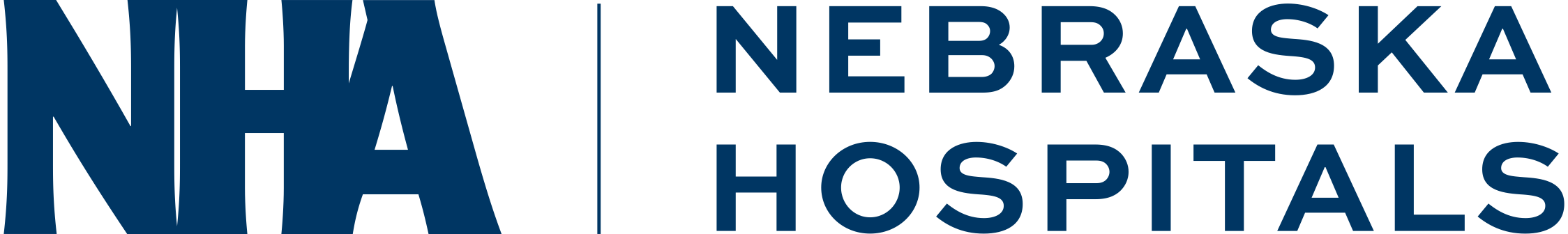 Financial Impacts…
“No Margin, No Mission…”
Sister Irene Kraus
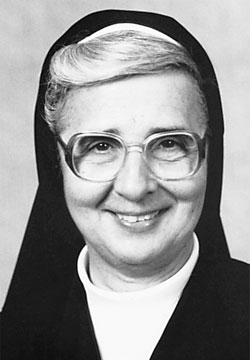 [Speaker Notes: Insert DOB, DOD, a few words about her background:
She joined the Daughters of Charity in 1941, following her high school graduation in Baltimore. After receiving a nursing degree from Catholic University in 1952, she quickly became an operating room supervisor. Three years later, she became administrator at Our Lady of Lourdes Hospital in Binghamton, N.Y., the first of several hospitals nationwide she ran for the order.

When the five autonomous American provinces of the Daughters of Charity decided to consolidate their hospital systems in 1986, Sister Irene was chosen to run the operation, which included 36 hospitals and 19 other facilities in 17 states with a combined annual budget of more than $3 billion.

https://www.washingtonpost.com/archive/local/1998/08/29/sister-irene-kraus-dies/7b5585a0-f62a-448d-8975-d5a3ab50573f/]
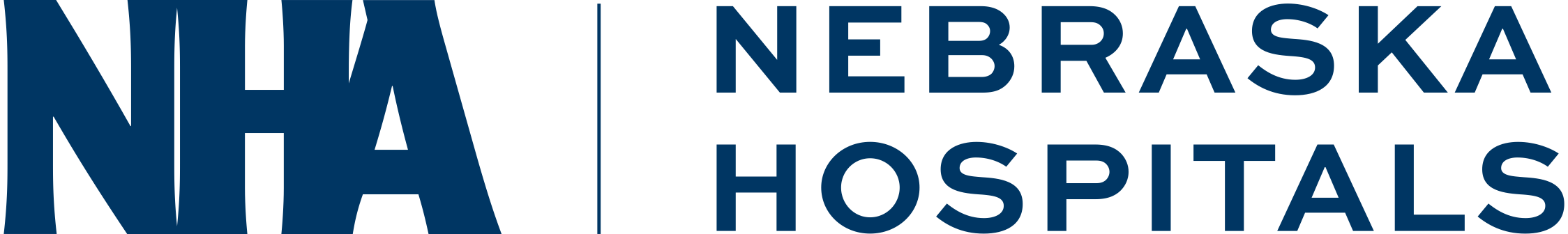 Value, Quantified
Healthcare is a business.
Like it or not, stewardship and fiscal responsibility are required.
Think through a leadership or board lens.
Where can we fit in and highlight our largest impact?
What’s the most striking to quantify/prove?
Loss of Life?
Reputational Impact?
Regulatory Impact?
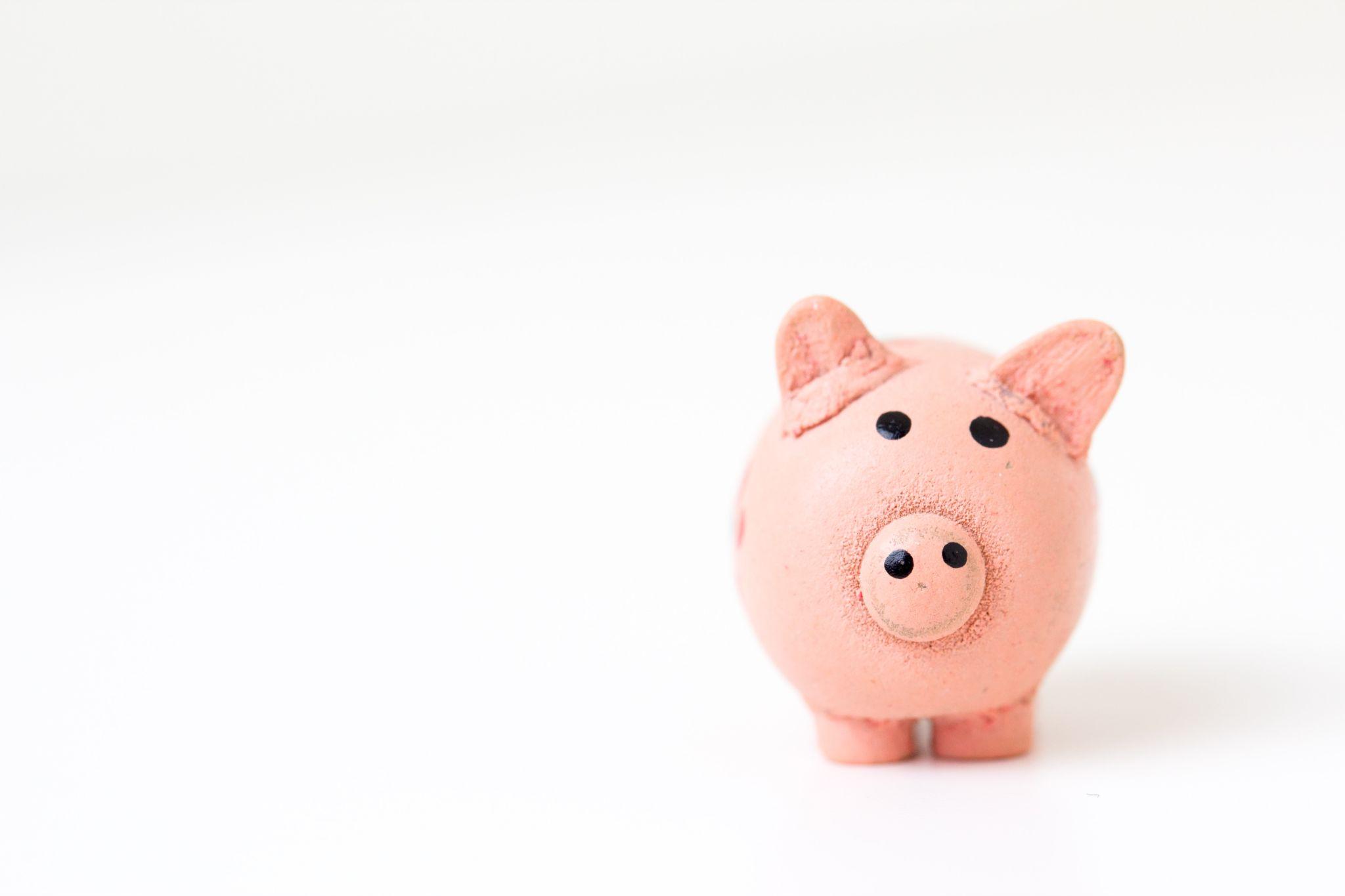 [Speaker Notes: Photo: Fabian Blank, via unsplash… https://unsplash.com/photos/pink-pig-figurine-on-white-surface-pElSkGRA2NU]
Polling Question # 3:
Do you know your primary facility’s
cost of a full-stop IT downtime?
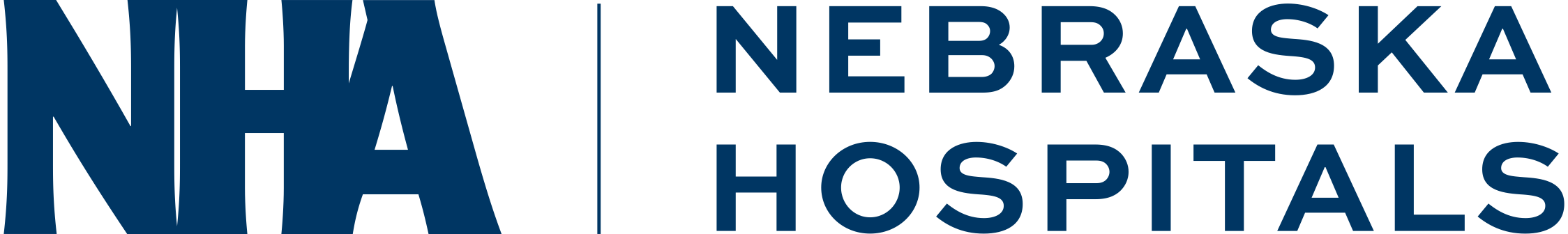 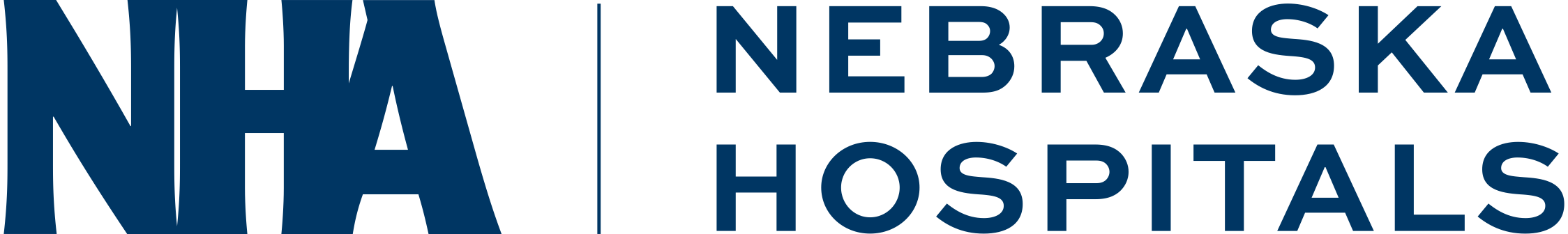 Value, Quantified
Financial Costs?
$740,357 / Incident (Interbit)
$7,900 / Minute (Ponemon)
$140,000 - $540,000 / hour (Gartner)
$4.45 million (data breach; Ponemon)
Full-Stop Downtime:
$14/bed/minute
[Speaker Notes: Photo: Fabian Blank, via unsplash… https://unsplash.com/photos/pink-pig-figurine-on-white-surface-pElSkGRA2NU]
Value, Quantified
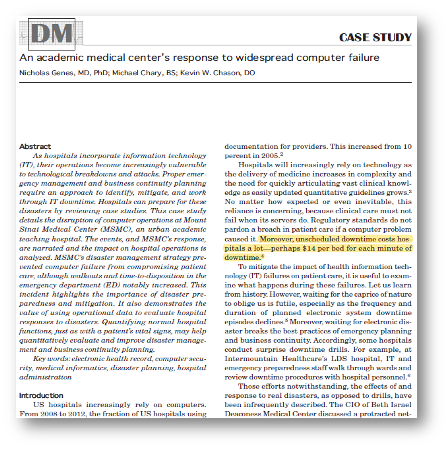 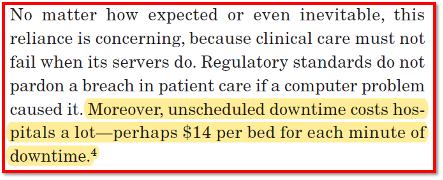 Genes, Charry, Chason. Academic Journal of Disaster Medicine (2013)
“$14/bed/minute…”
[Speaker Notes: https://doi.org/10.5055/ajdm.2013.0121

Photo: Fabian Blank, via unsplash… https://unsplash.com/photos/pink-pig-figurine-on-white-surface-pElSkGRA2NU]
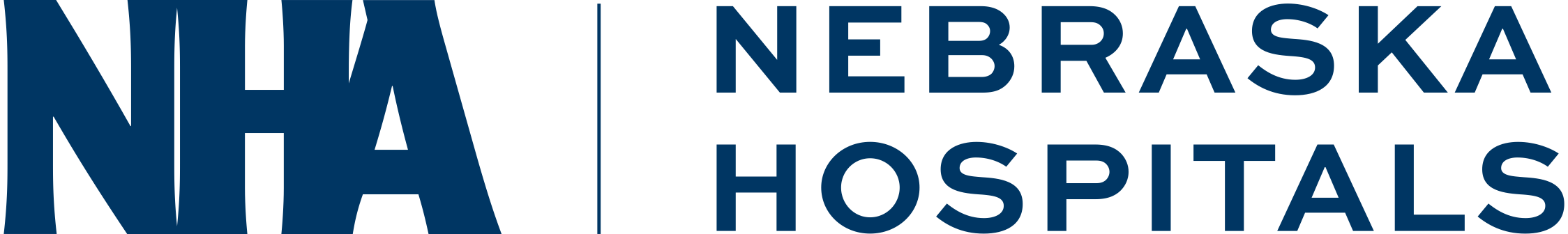 Value, Quantified
$14/bed/minute - example: (300 bed hospital)

$14 x (300) = $4,200 / minute
($4,200) x 60 = $252,000 / hour
6-hour downtime: $1.5-million
12-hour downtime: $3-million
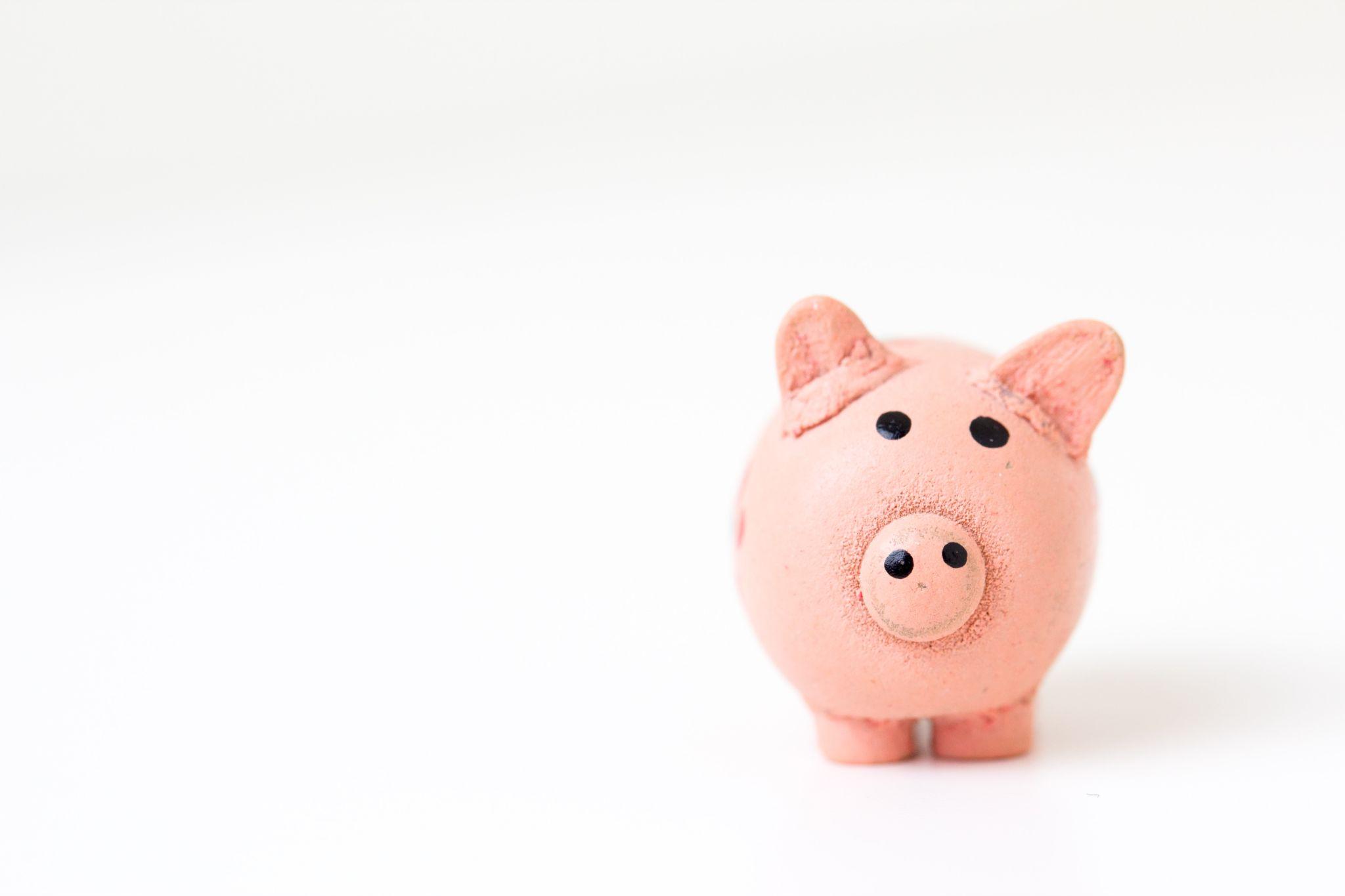 2024 Figures: $1.998-mil - $3.996-mil
[Speaker Notes: https://www.bls.gov/data/inflation_calculator.htm

Photo: Fabian Blank, via unsplash… https://unsplash.com/photos/pink-pig-figurine-on-white-surface-pElSkGRA2NU]
Value, Quantified Cost of IT Downtime
Business Continuity’s Value:
Decreasing the time it takes for us to get back to ‘effective’ operations.
[Speaker Notes: Photo: Fabian Blank, via unsplash… https://unsplash.com/photos/pink-pig-figurine-on-white-surface-pElSkGRA2NU]
Polling Question # 3 (again):
Do you know your primary facility’s
cost of a full-stop IT downtime?

Example: (x bed hospital)
$14 (x) = $x / minute
($x-per-minute) 60 = $x per hour
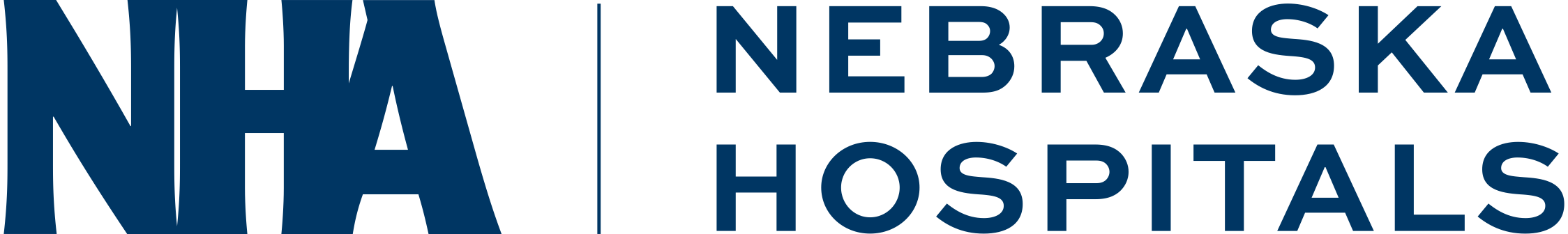 Investments in Resources
Polling Question # 4:
Describe Your Em. Mgmt. or BC
team size…
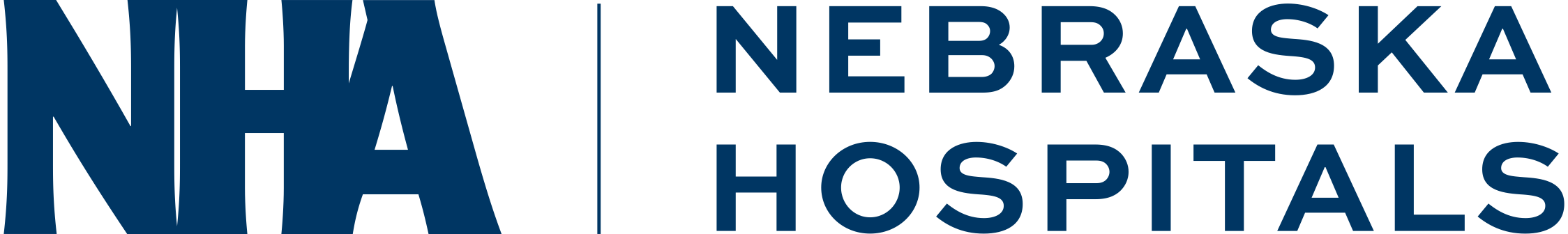 Investments - Resources
FTE Resources
Number of beds
Square Footage (Life Safety, etc.)
Compare with other local (and otherwise) programs 
Budgetary Resources
Formulas, best practices for team size
Technology
Implementation Time
“Every EM is a PM…” Justin Kates
Our budget or Yours?
Funding Support:
Targeted Violence Grant (Security)
HHS
Internal Budgetary Support
[Speaker Notes: Photo: Photo by Agefis on Unsplash]
EM Department Staffing Comparison
Staffing comparison of healthcare systems Emergency Management programs
EM Department Staffing Comparison
Staffing comparison against other, internal departments.
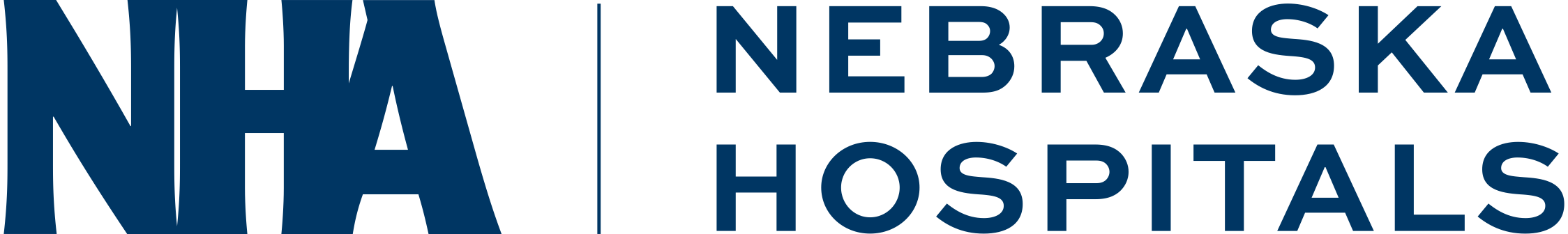 Leadership Support
Leadership Support
Executive Champions
Go-to guy, leverage, etc.
C-Suite Champions
Departmental SME’s, etc.
Time Investment
Risk Matrix
High/Low stakes and Frequencies
Disc. Time vs. Non-Discretionary Time
In Developing External Relationships
External Relationships
Value?
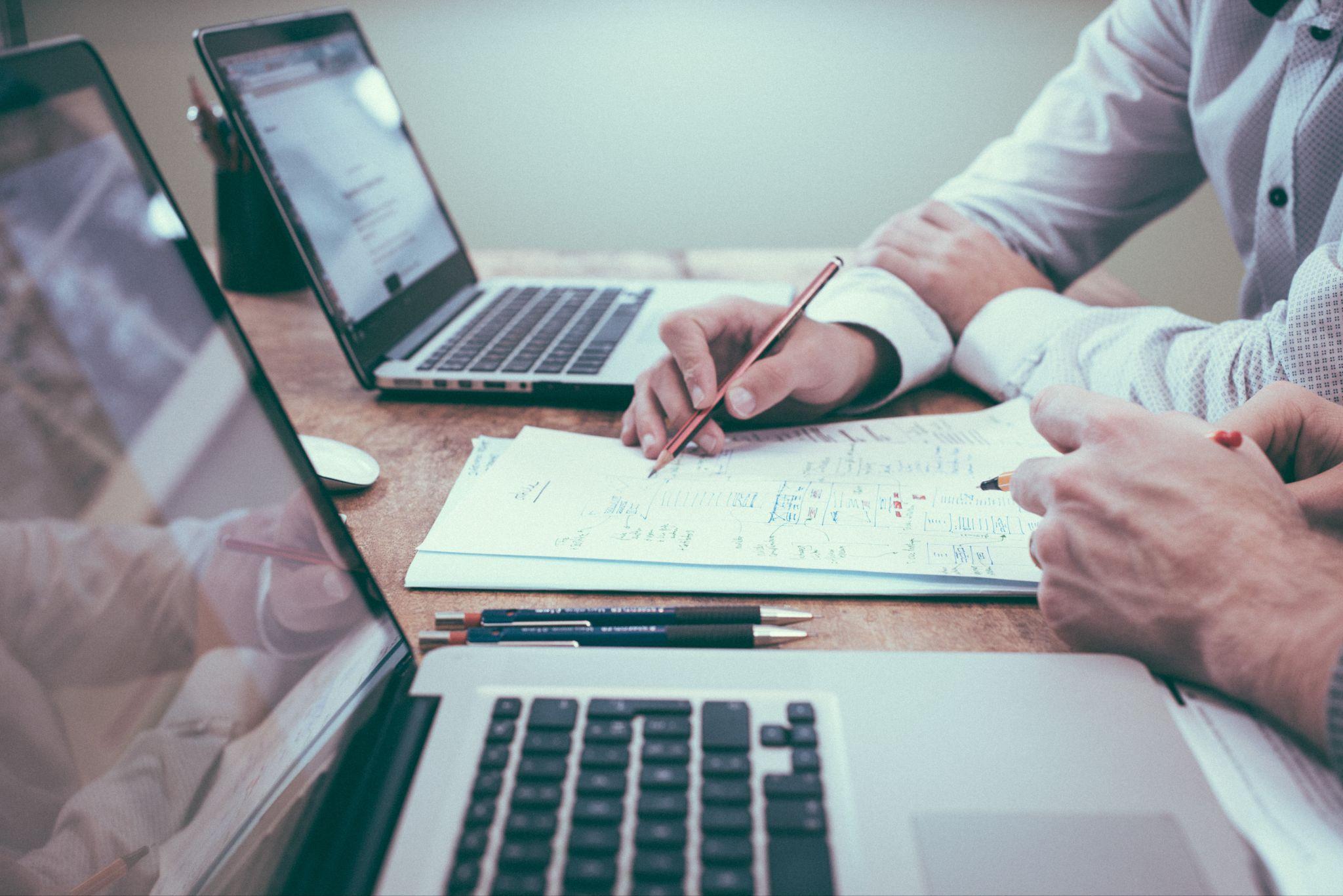 [Speaker Notes: Photo by Scott Graham on Unsplash]
Stakes vs. Frequencies
High Stakes / Low Frequency
High Stakes / High Frequency
Catastrophic Storms
Active Assailant
Mass Casualty Incidents
Cyber Security Incidents
Extreme Weather - Geography
Internal Medical Emergencies 
IT System Failures
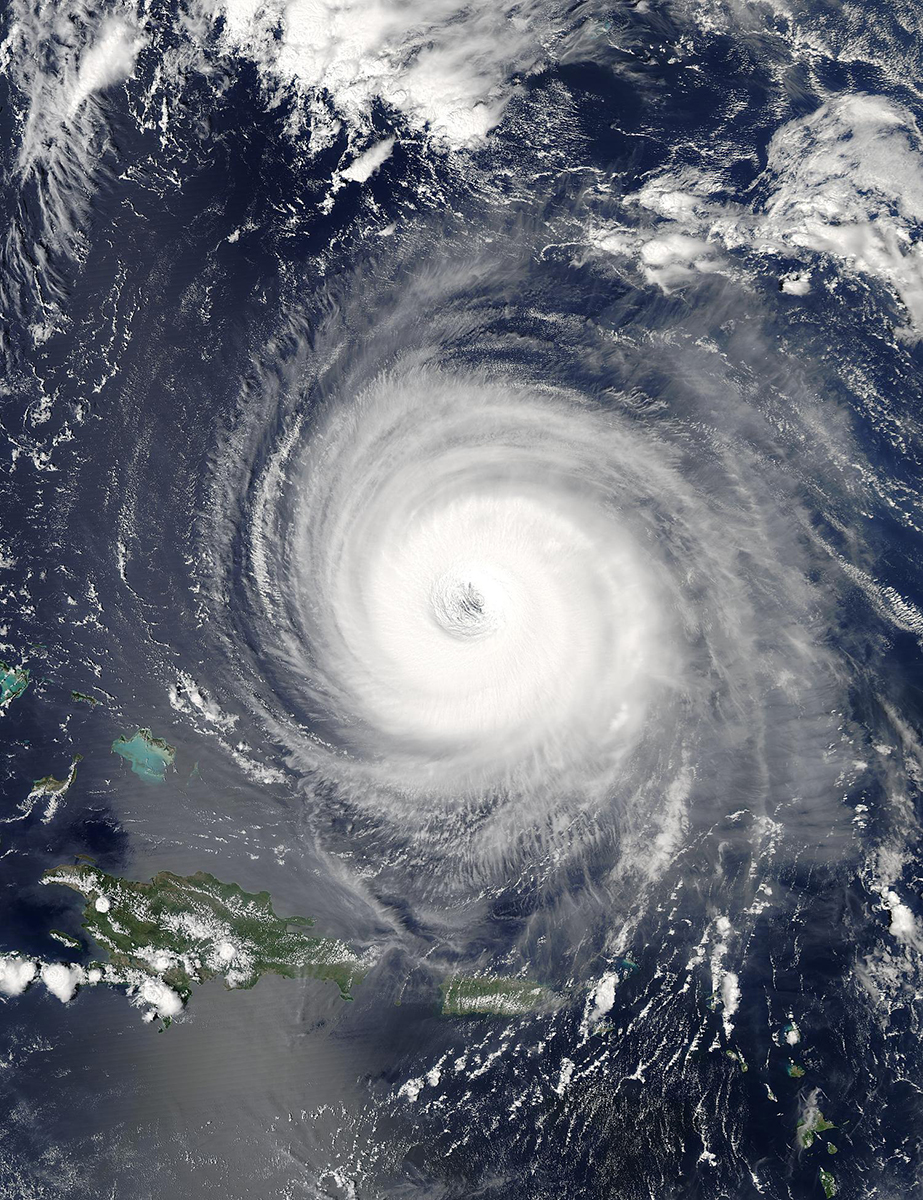 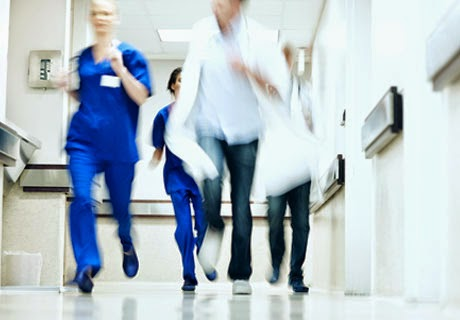 Low Stakes / Low Frequency
Low Stakes / High Frequency
Theft 
Refusal of care / Elopement
High volume / Surge
Planned IT outages / updates
Generator Tests
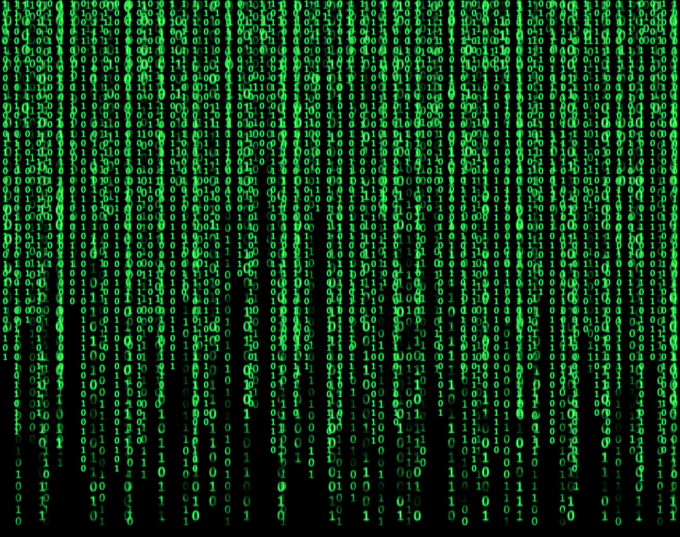 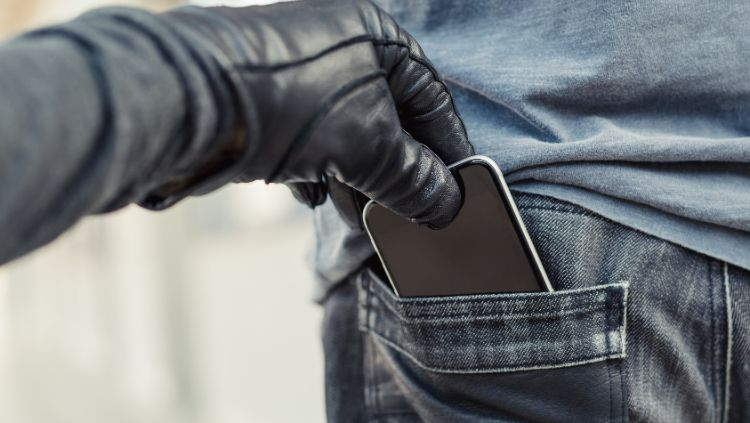 Recognition Primed Decision Making
Where does our organizational liability rest?

Critical for Leadership Understanding and Support

Who are your Stakeholders, here?
Enterprise Risk Management?
IT Disaster Recovery? CTO? CTIO?
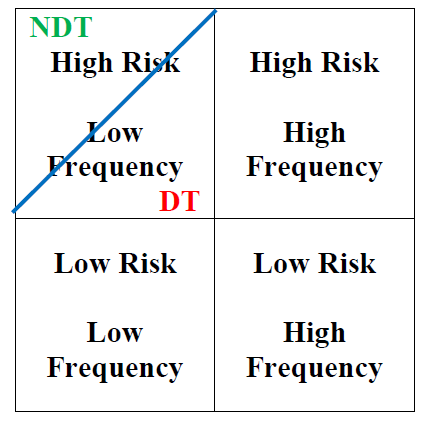 [Speaker Notes: https://onlinedegrees.sandiego.edu/gordon-graham-risk-management-reading-list/]
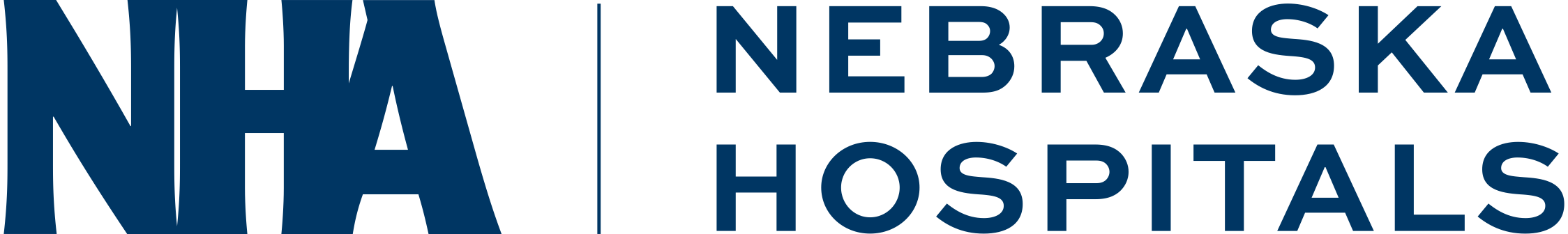 Participation - A Time Investment
Program Participation - A Time Investment
Find Champions - At Every Level
C-Suite
Divisional Leadership
Departmental Leadership
Staff and Supervisory
Ex Planning Committee for FSE’s or Large Functionals
Consider an HSEEP application
Ops, Planning, Logs, and Finance
Who better to write goals and anticipate gaps than the boots on the ground?
FSEs are great for EM, but rarely include BCP’s
No-Notice Exercise design
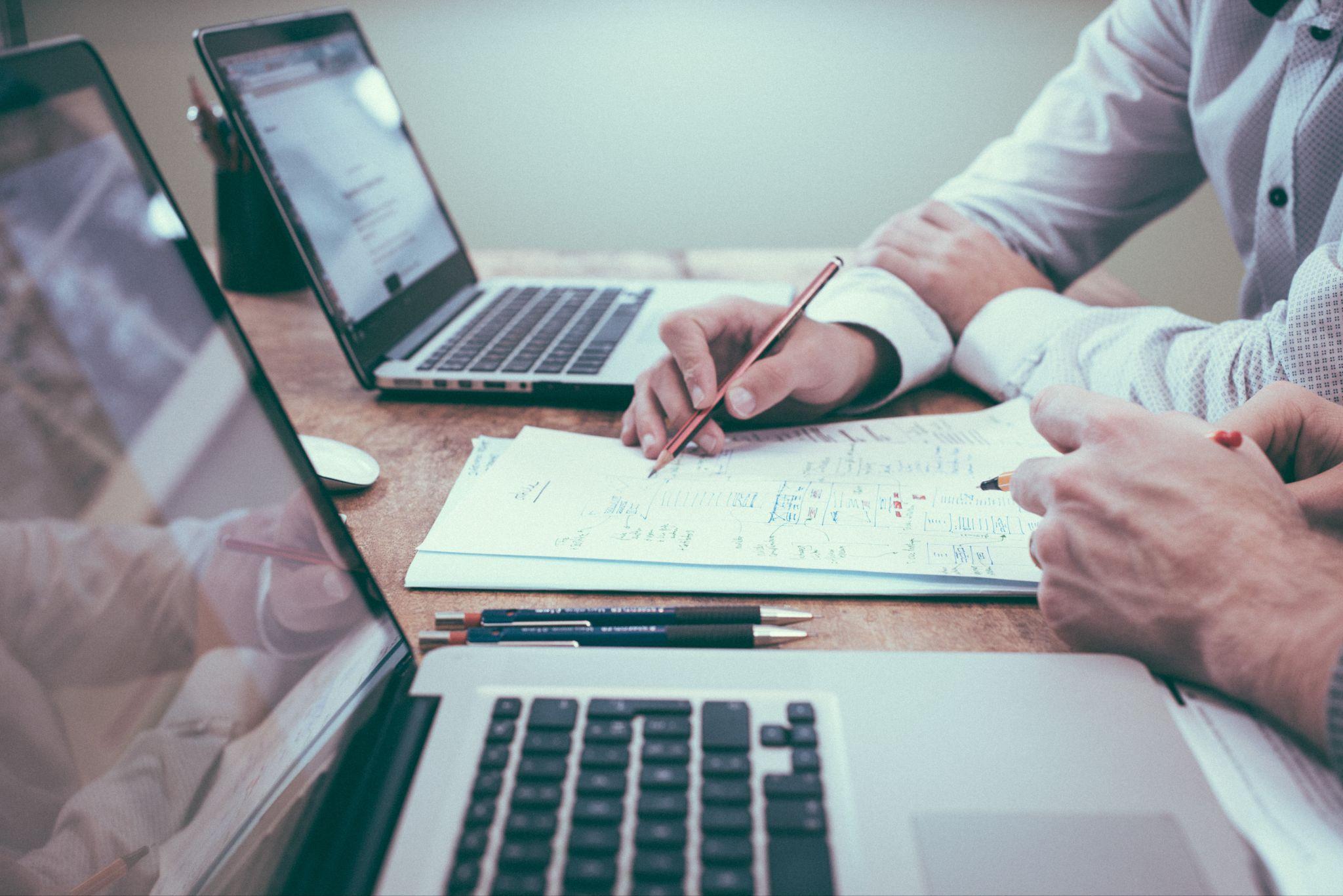 [Speaker Notes: Photo by Scott Graham on Unsplash]
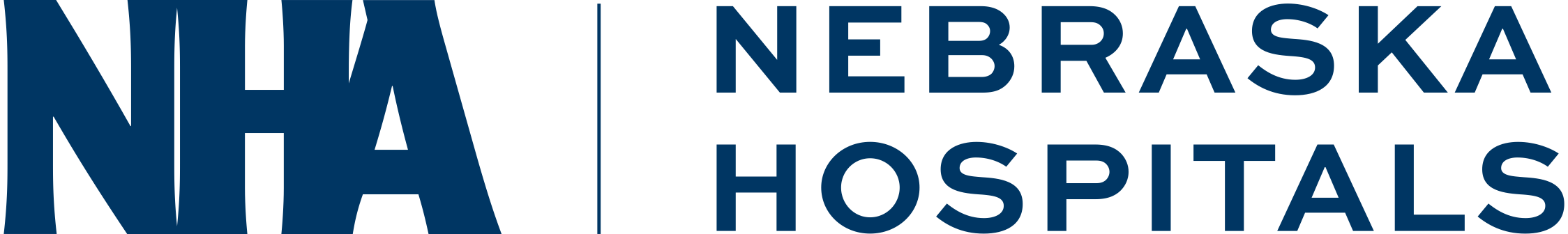 Fairy Tale Operational Interruption Timeline
What time interval(s) can we control, here?
Handling
Badness
“Ready”
Recognition
Activation
Demobilization
Systems in motion, things getting done, working toward resolution.
The thing happens…
We note - or are notified - that the thing has happened.
Panic, “Who do I call?”, “What’s the plan?”
We’ve developed our game plan, made our notifications, and have assembled, we’re ‘ready’.
Resolved, Returning to normal, ready state.
No-Notice Exercises?
Brief Exercises, Targeted Improvement
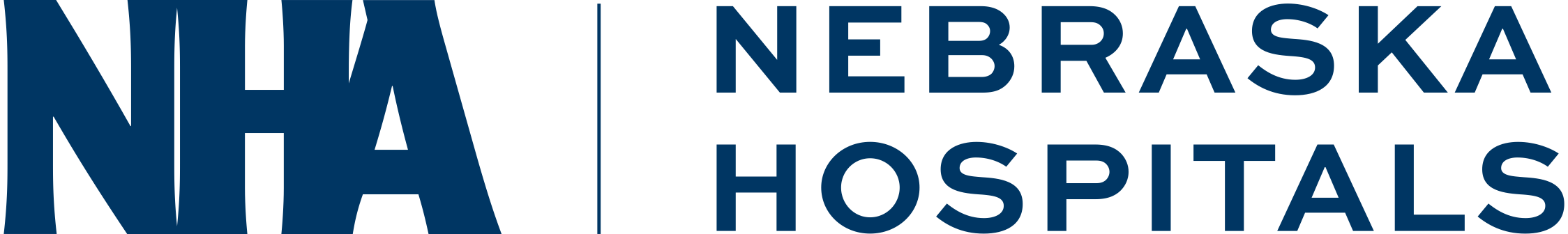 “Micro” (Functional) Exercises
Generally <15 Minutes
Primarily focused on ‘spinning up’ activities
The ‘name’ is a misnomer…
Requirements?
Generally 3-4 participants
Provider, Nursing, Clerical or Tech. Leadership, etc.
Departmental Leadership’s always aware
Team members are briefed, at start of ex.
Departmental Impact?
Minimal <30 minutes
Instant Process Champions for EM and BC
Decrease in Reflex Interval for activation
(Face time for EM)
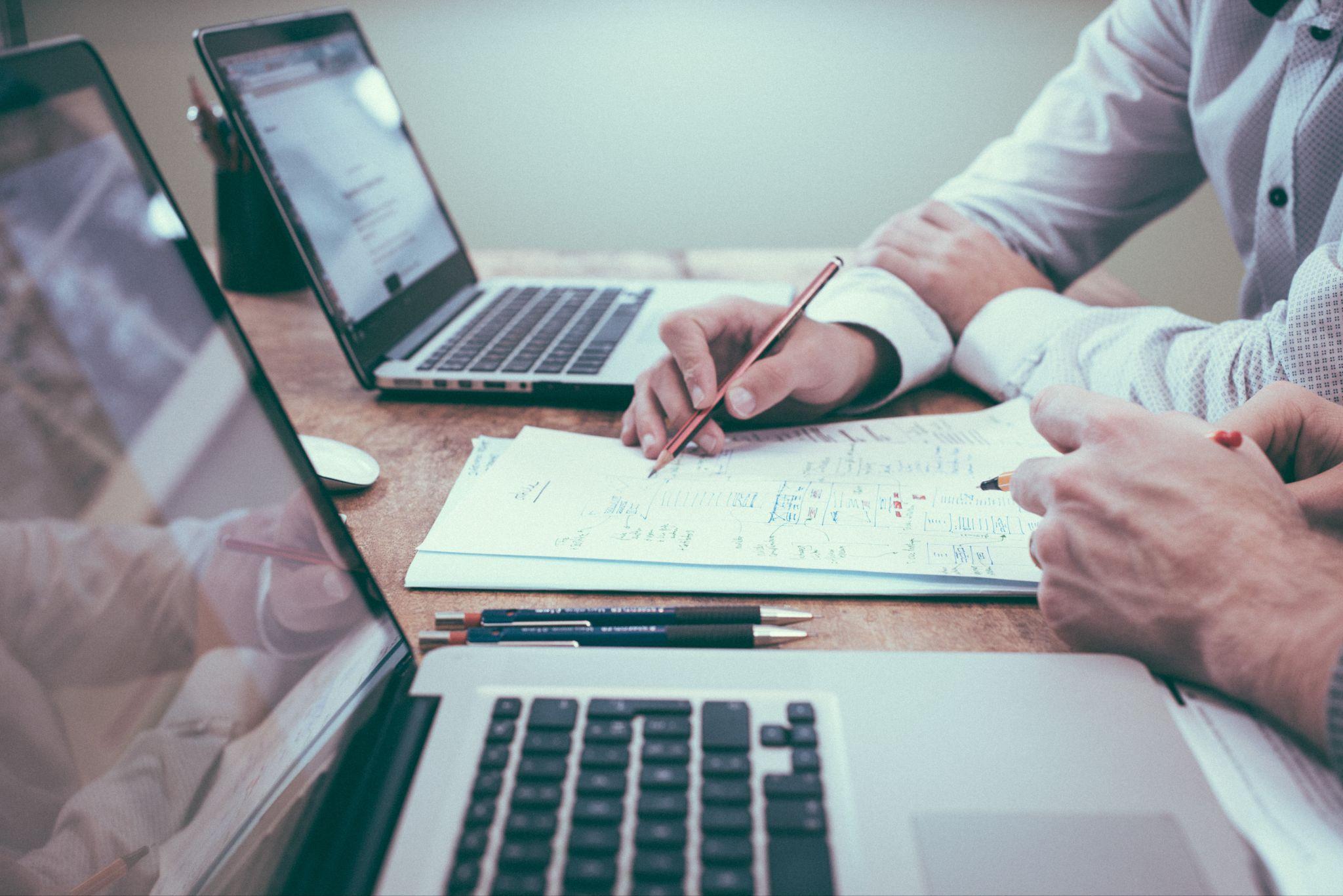 [Speaker Notes: Photo by Scott Graham on Unsplash]
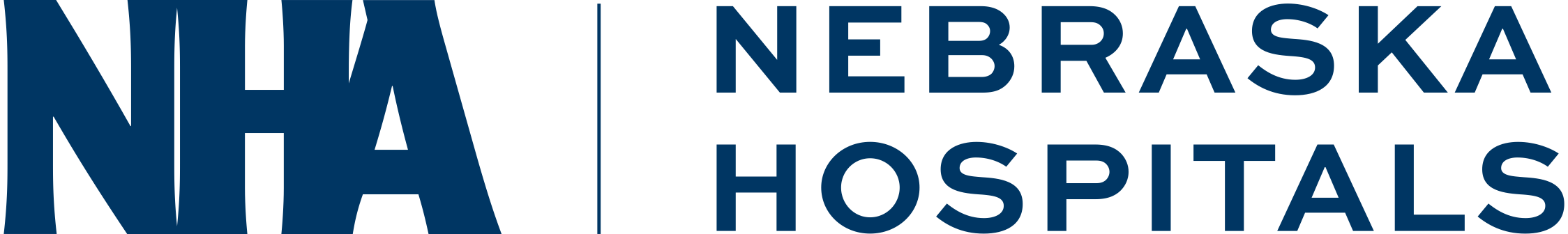 Explain your impact…
Calculate the cost of downtime…
Relate a quantified value… 
Develop a strategy…
Revisiting
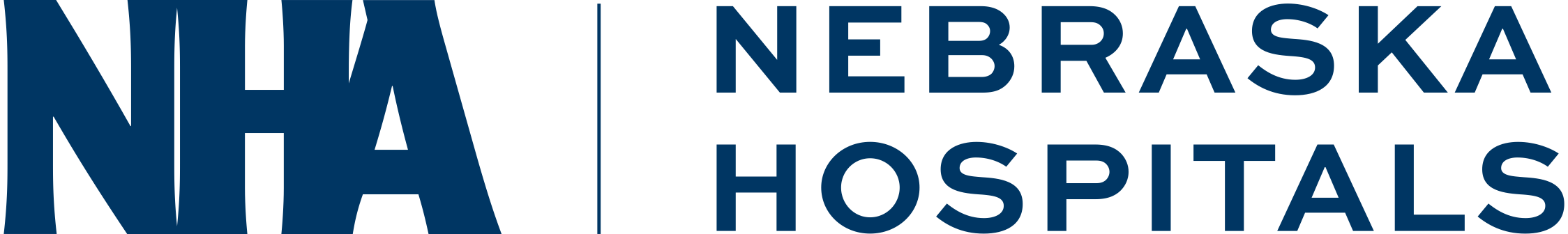 Questions?
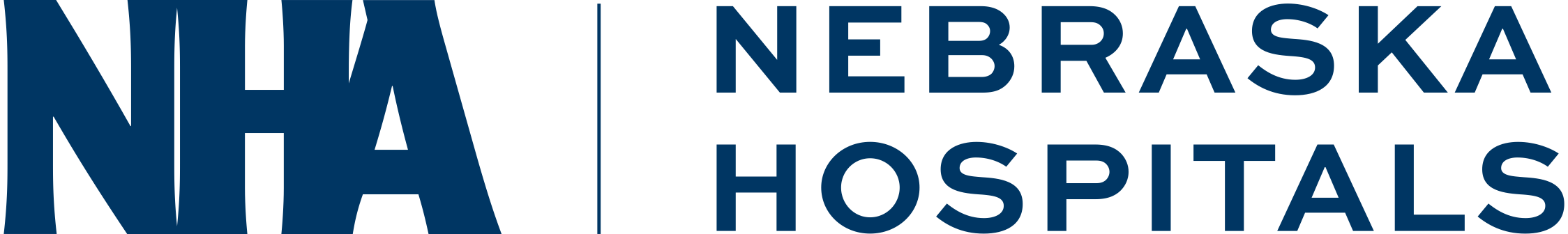 ‘Return on Investment’ is tough to quantify…
Understand your ‘quantifiables’ (and intangibles)
Resources are needed to be effective…
Participation is key… Treat it like gold.
Summary
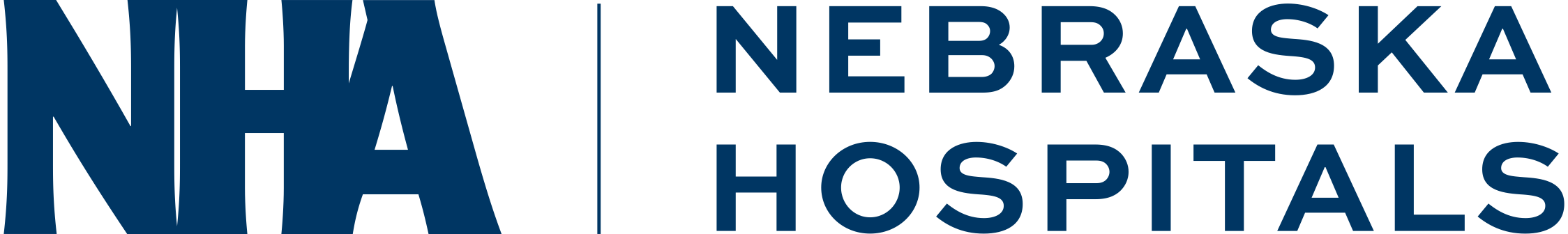 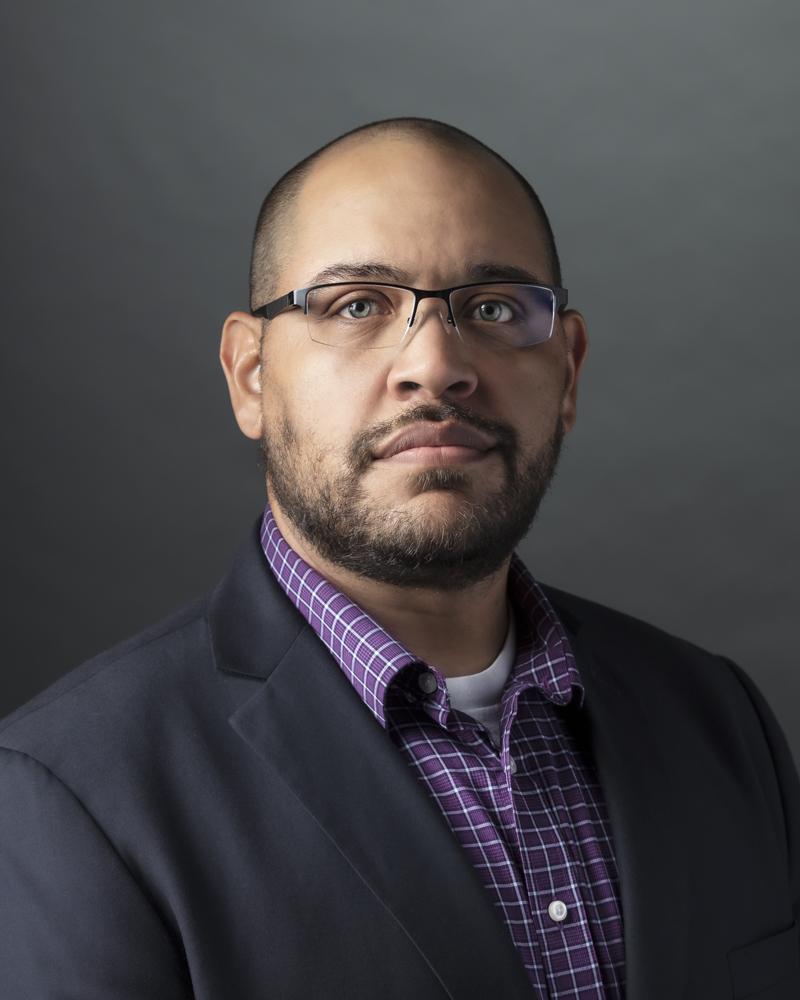 What’s the Return On Investment for Emergency Management and Business Continuity in Healthcare?

Determining Your Program’s ‘Worth’, in Dollars and Cents
Lance Lynch – MBA, CHEP, CBCP
June, 2024
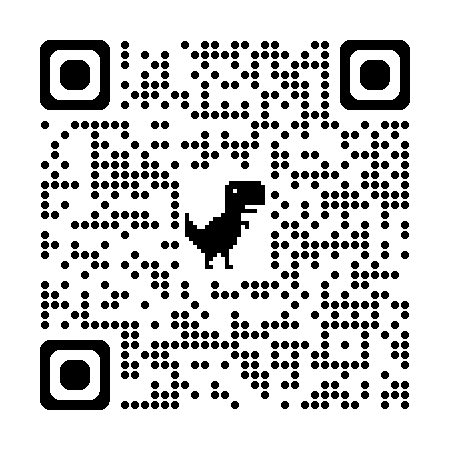 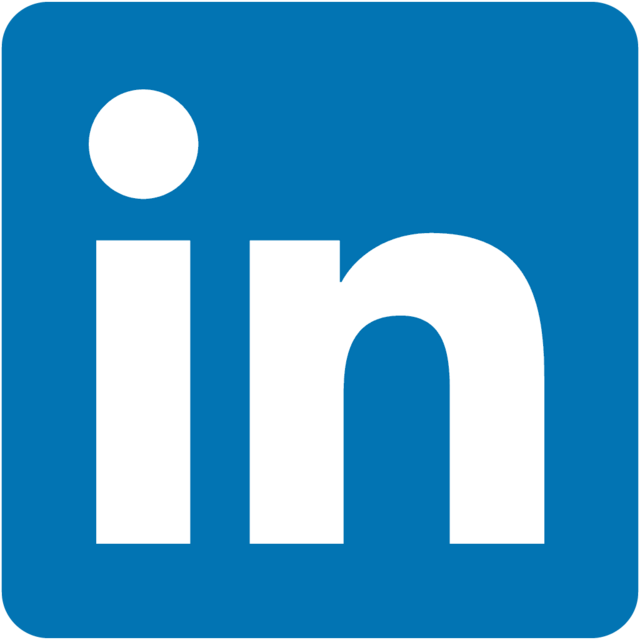